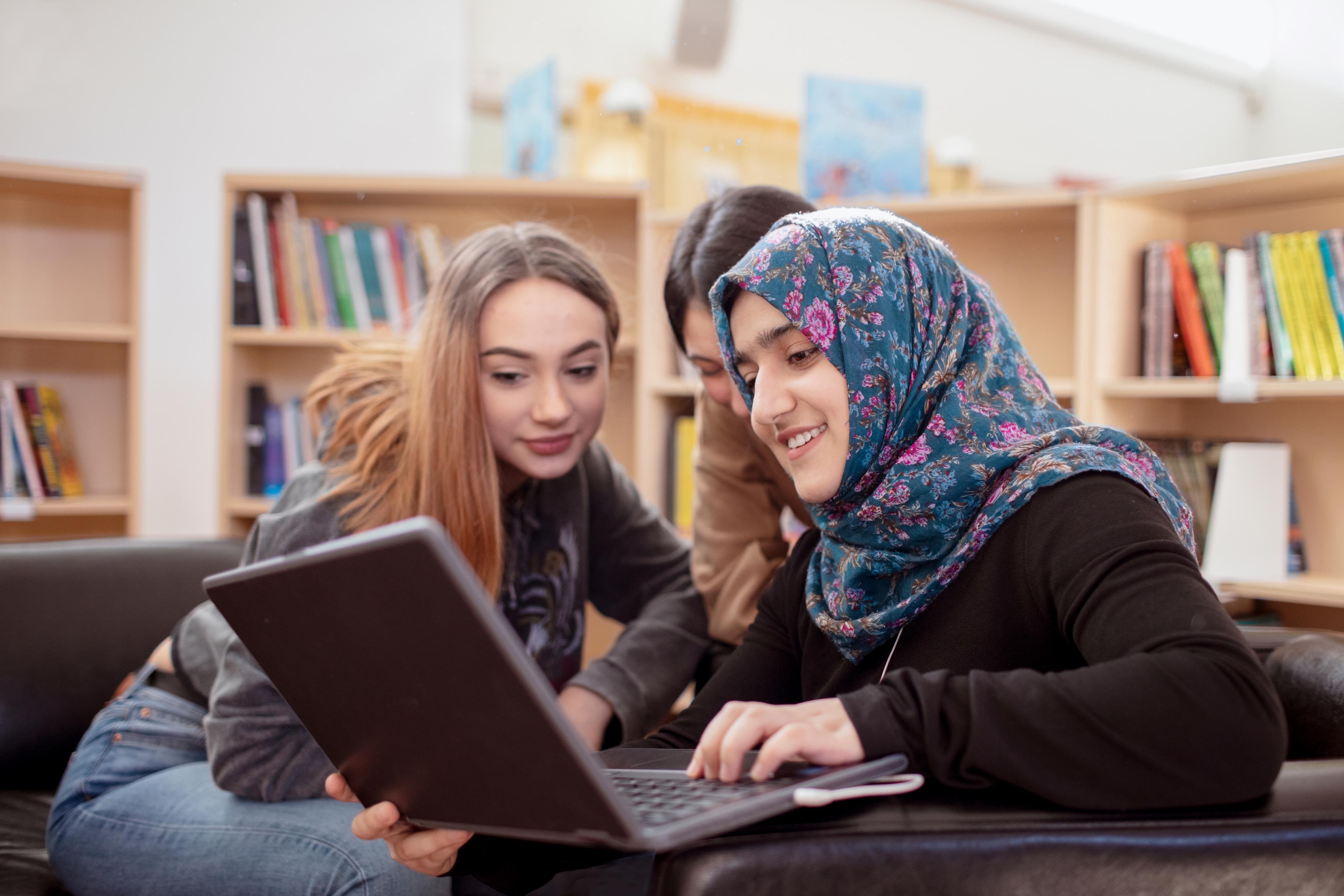 Resisting the culture wars in ITE
UCET Equalities Sub-Group Keynote
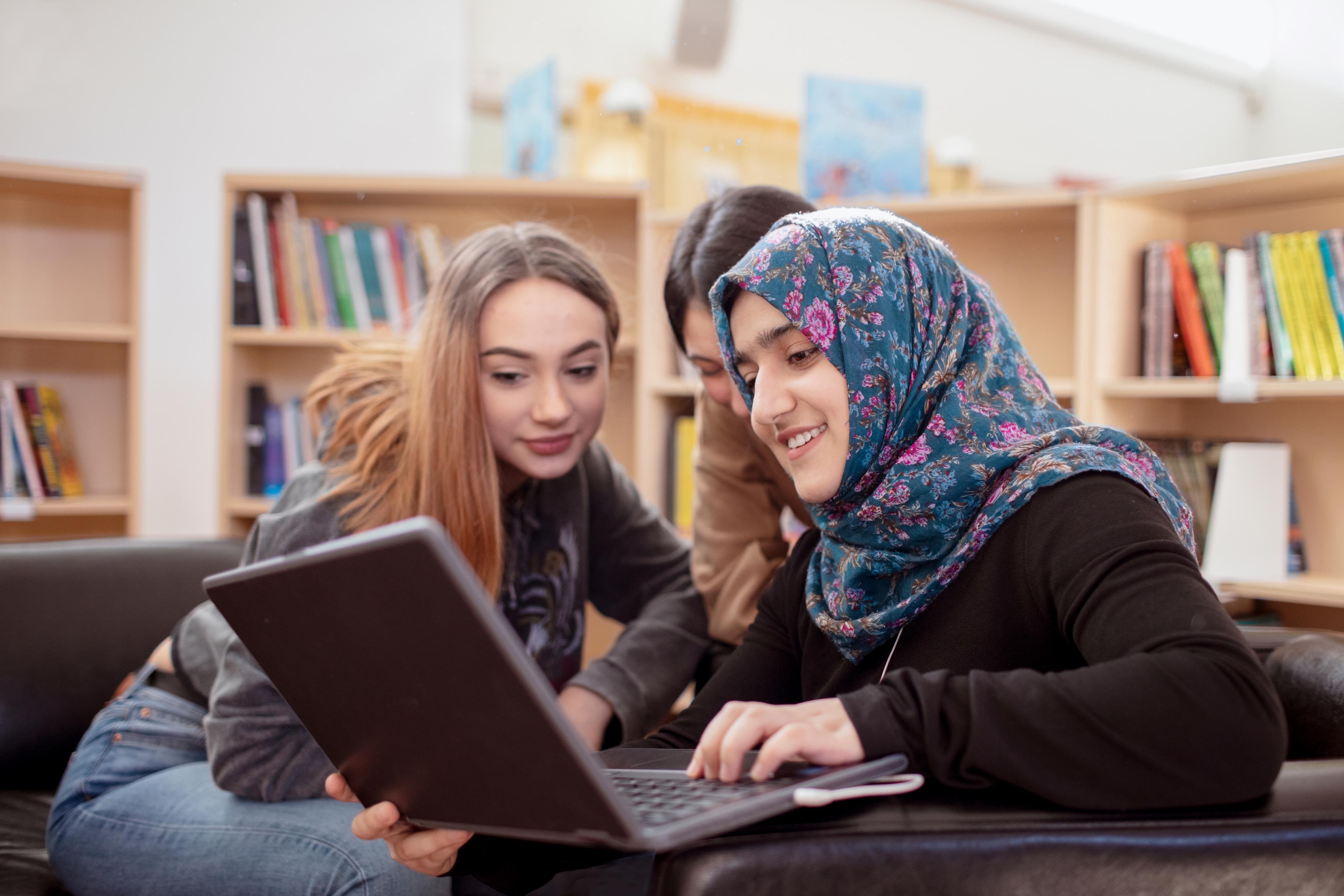 Presenters
Sarah Brownsword  - University of East Anglia
Jo Byrd  - University of Derby
Balbir Kaur – University of Nottingham
Lyndsay Muir – Bishop Grosseteste University
Vini Lander – Leeds Beckett University

Thanks to Liz Chamberlain, Open University & Pinky Jain, Leeds Beckett University
Jam Board Codes
https://shorturl.at/htIX0
https://shorturl.at/iqsPW
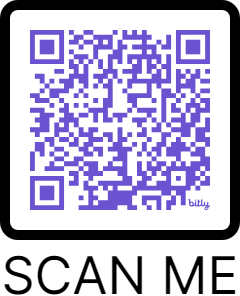 Anti-racism Framework for ITE/T